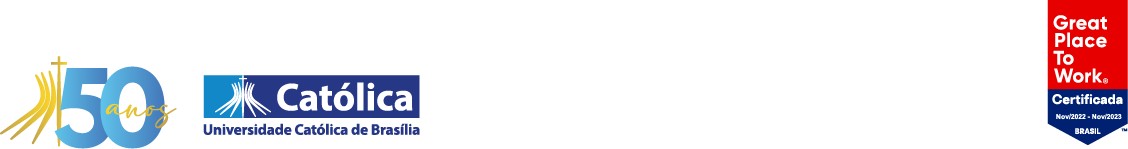 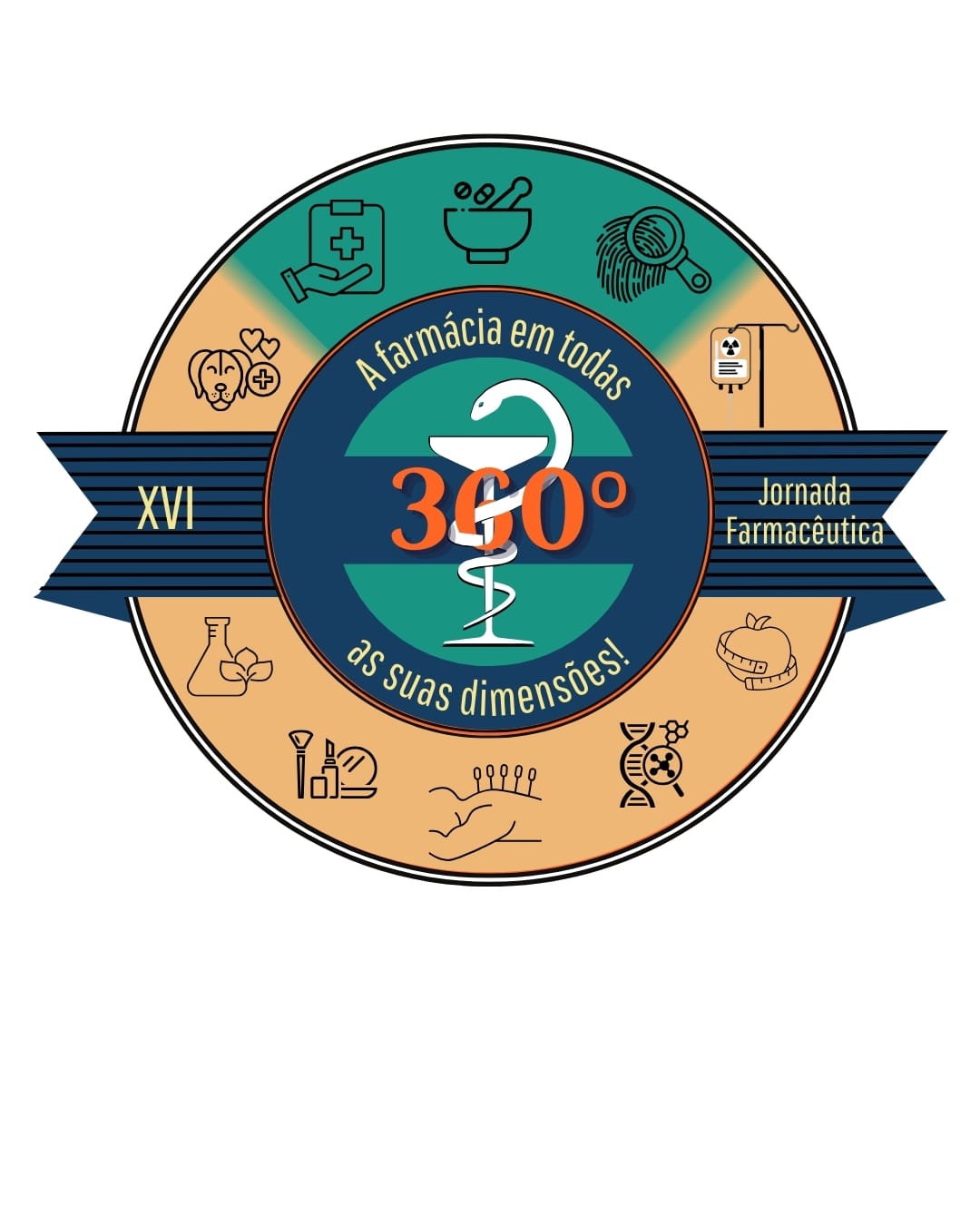 TÍTULO EM CAIXA ALTA
Sobrenome, Nome Estudante1; Sobrenome, Nome Estudante1; Sobrenome, Nome Estudante1;   
Furtado, Adriana Cardoso2
1 - Estudante da Universidade Católica de Brasília (UCB)
2 - Professora  da Universidade Católica de Brasília (UCB)
INTRODUÇÃO
CONSIDERAÇÕES FINAIS
METODOLOGIA
DESENVOLVIMENTO
REFERÊNCIAS